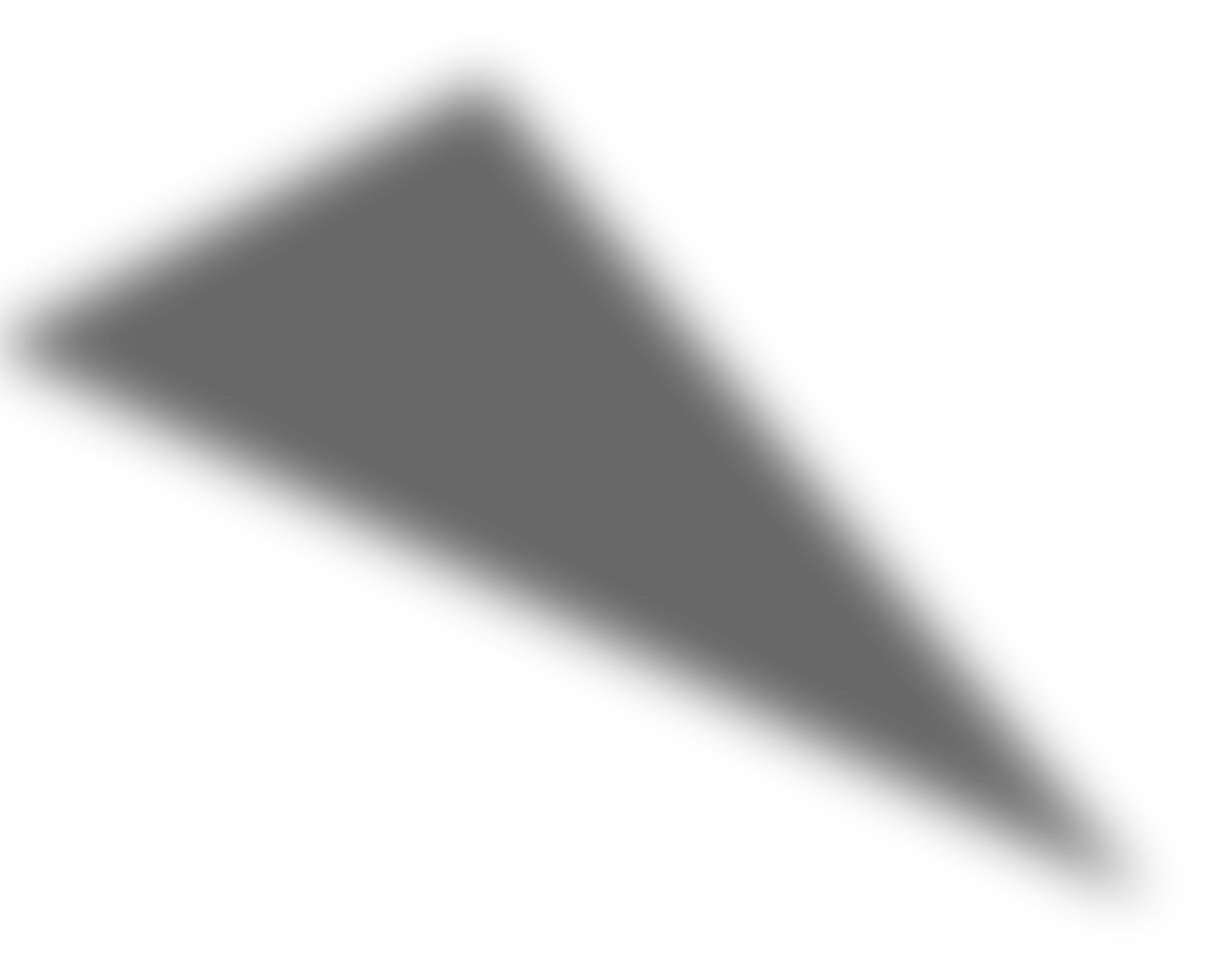 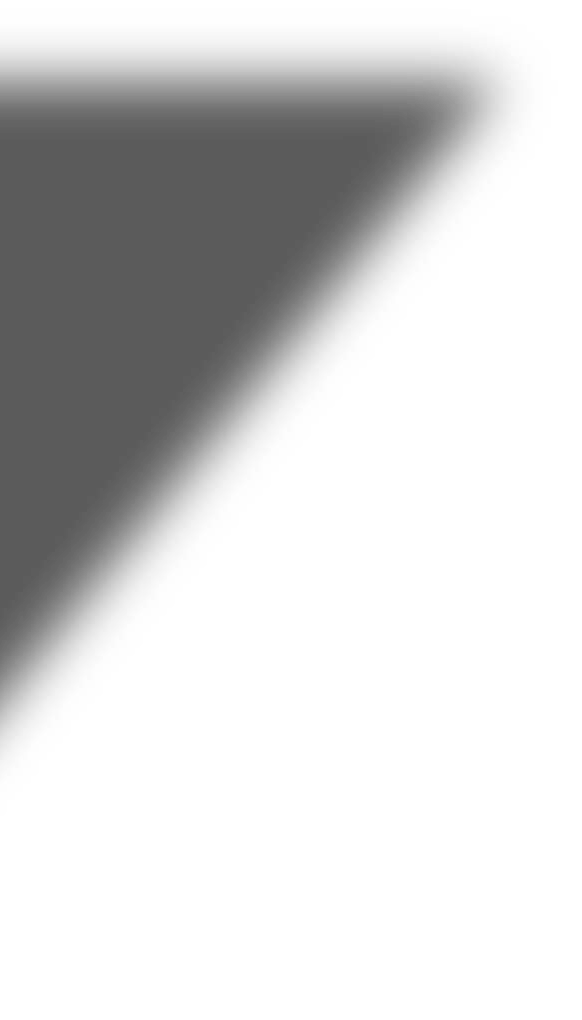 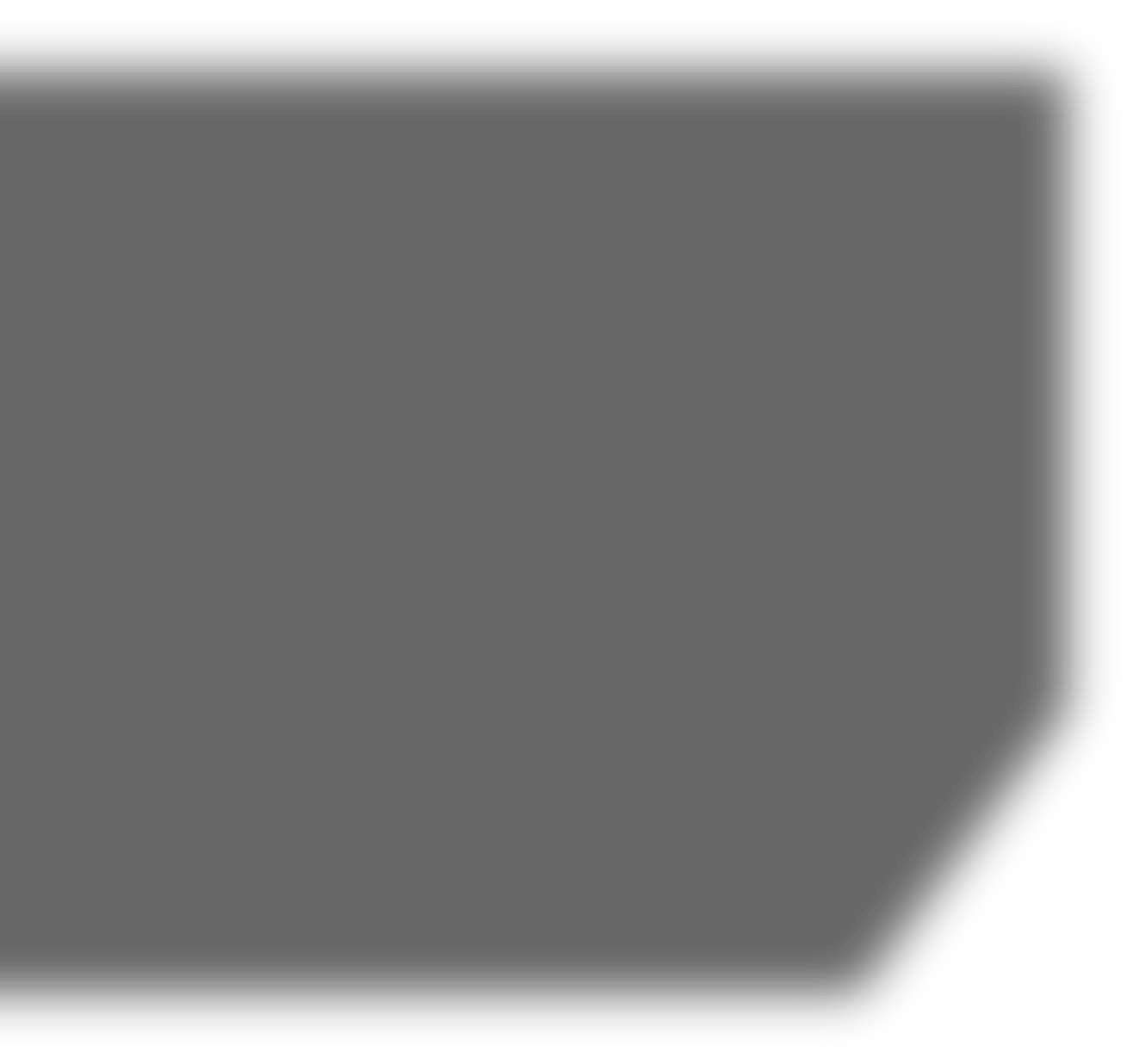 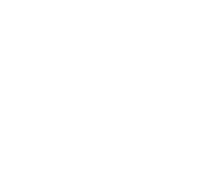 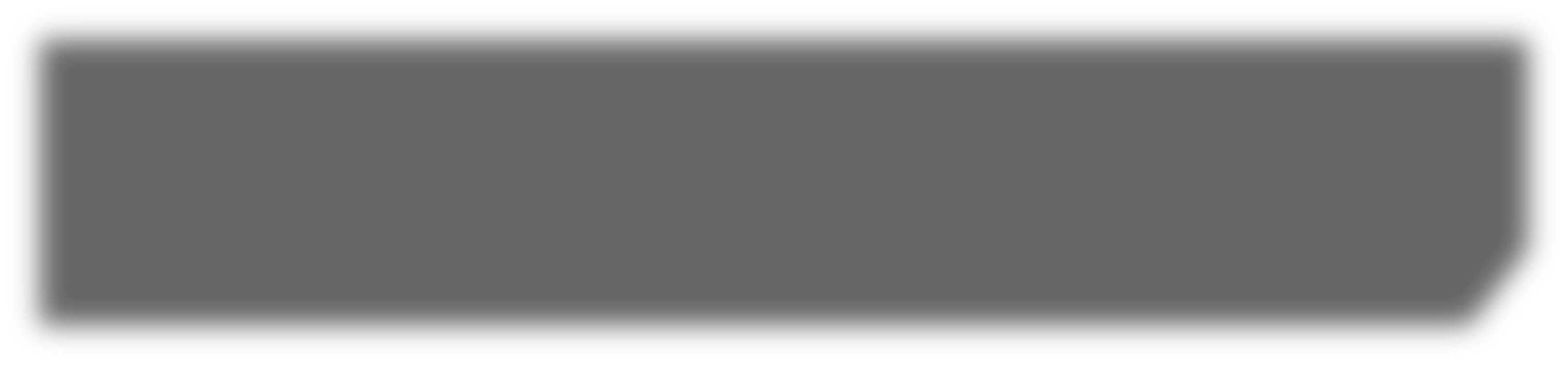 CONTAINER RECOVERY PLAN

06H00 | 15 January 2024
In efforts to keep stakeholders informed regarding the Container Recovery Plan, Transnet is providing daily status updates on the performance of port and terminal operations.
As of 15 January 2024, there are a total of 15 container vessels at anchorage and a total of 34 gangs deployed across the ports. A total of 5770 volumes have been handled at the Port of Durban in the last 24 hours.

The Cape Town, Nelson Mandela Bay, and Durban ports remain operational.

Transnet remains committed to improving and sustaining efficient port and terminal performance.

The table below provides an overview of vessels at anchorage and volumes handled as at 06h00 15 January 2024.
VESSEL STATUS AS AT
06H00
15/01/2024
Total Number of All Ports Container Vessels @Anchorage as 27th November and 15th January
40
37
35

30

25

20
15
15

10

5

0
27-Nov-23
15-Jan-24
Reduction